Kateřina
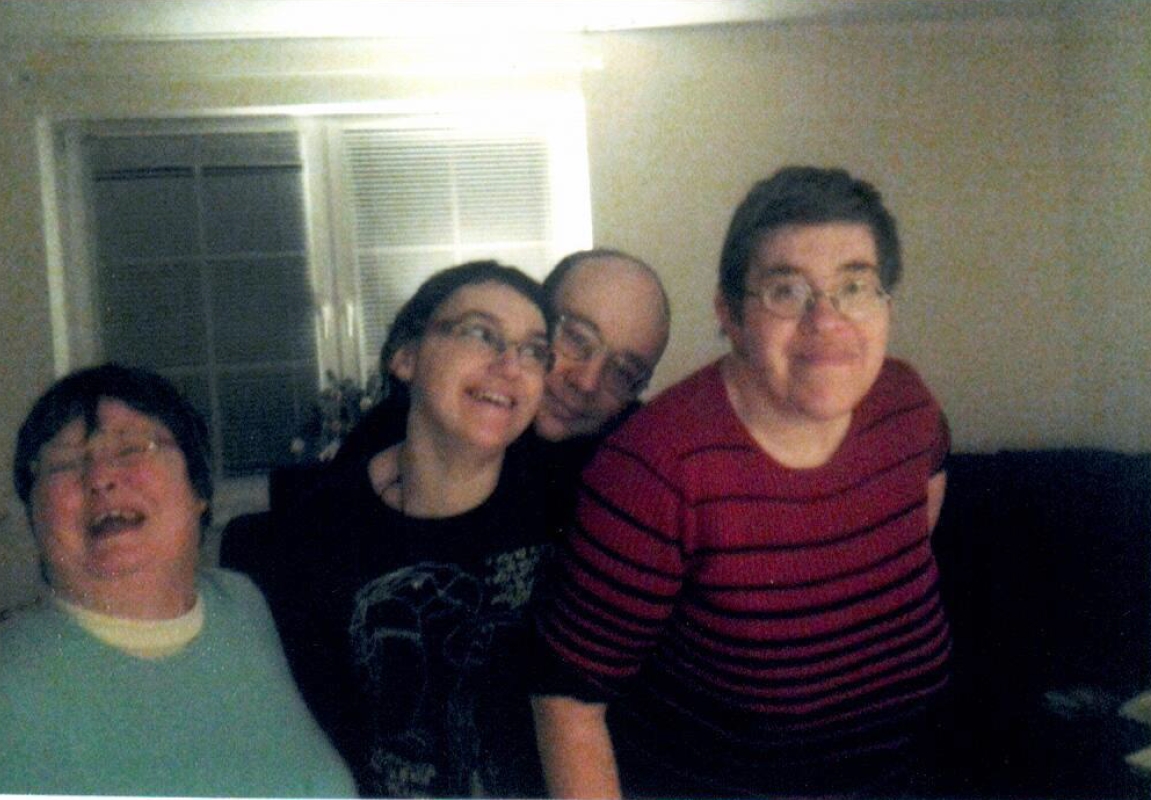 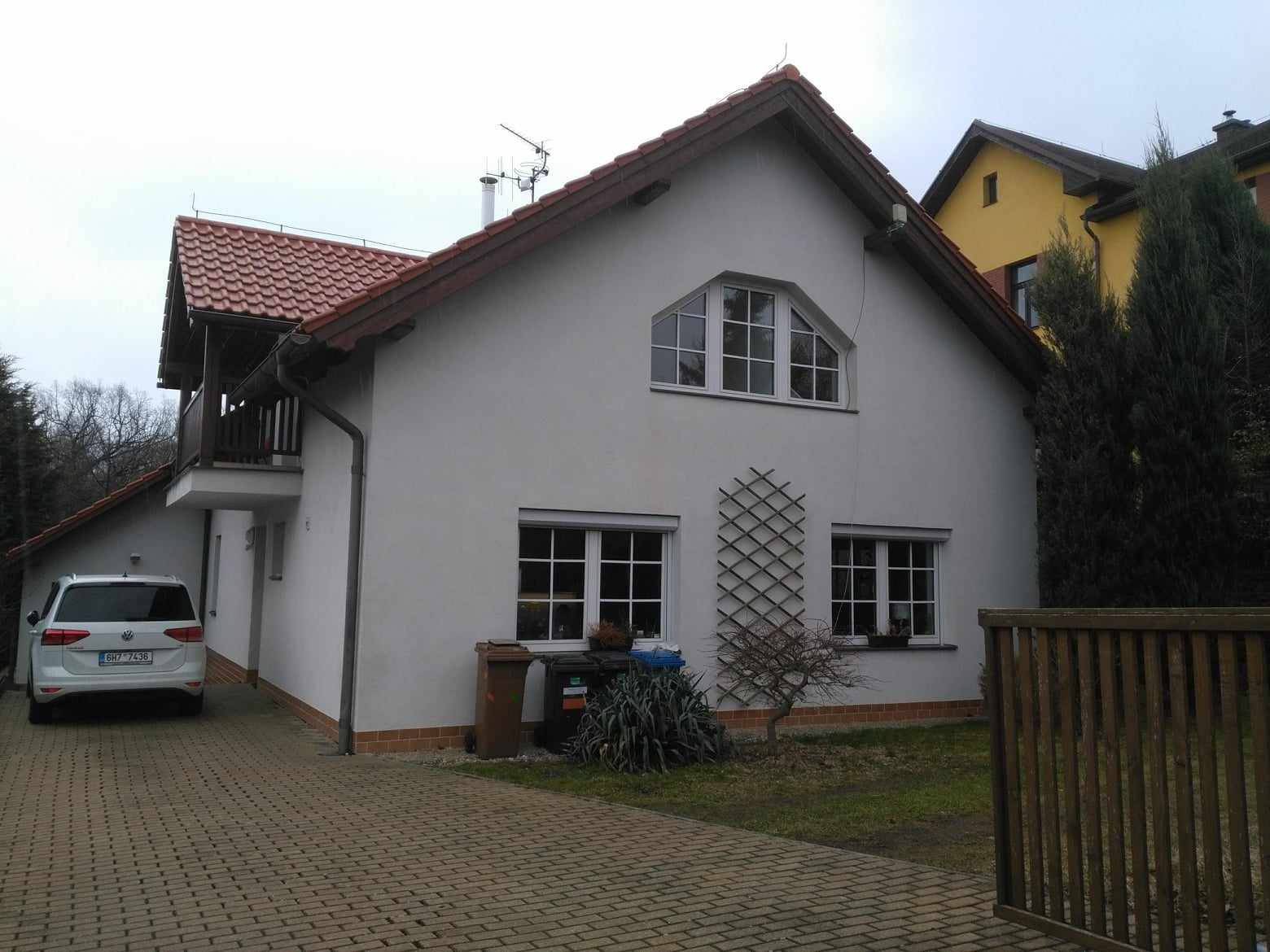 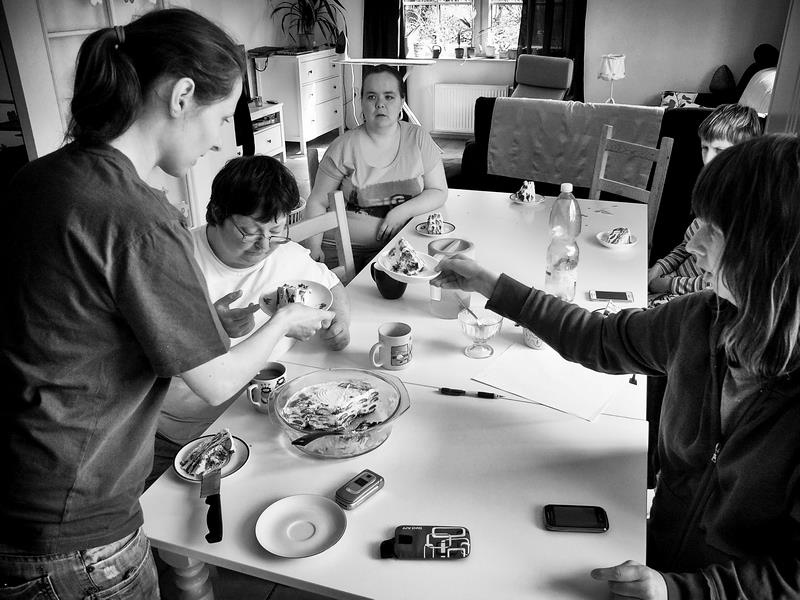 Eva
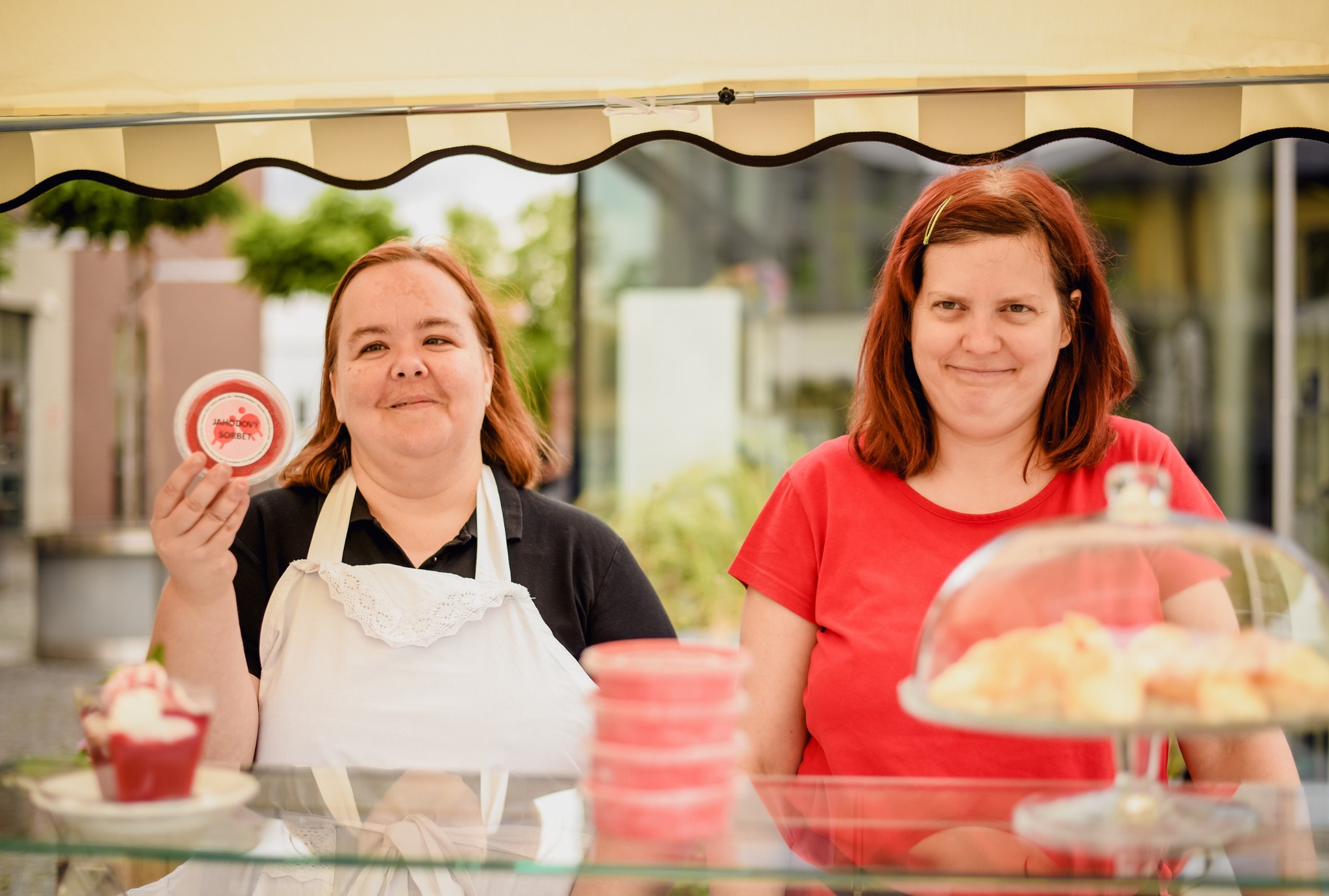 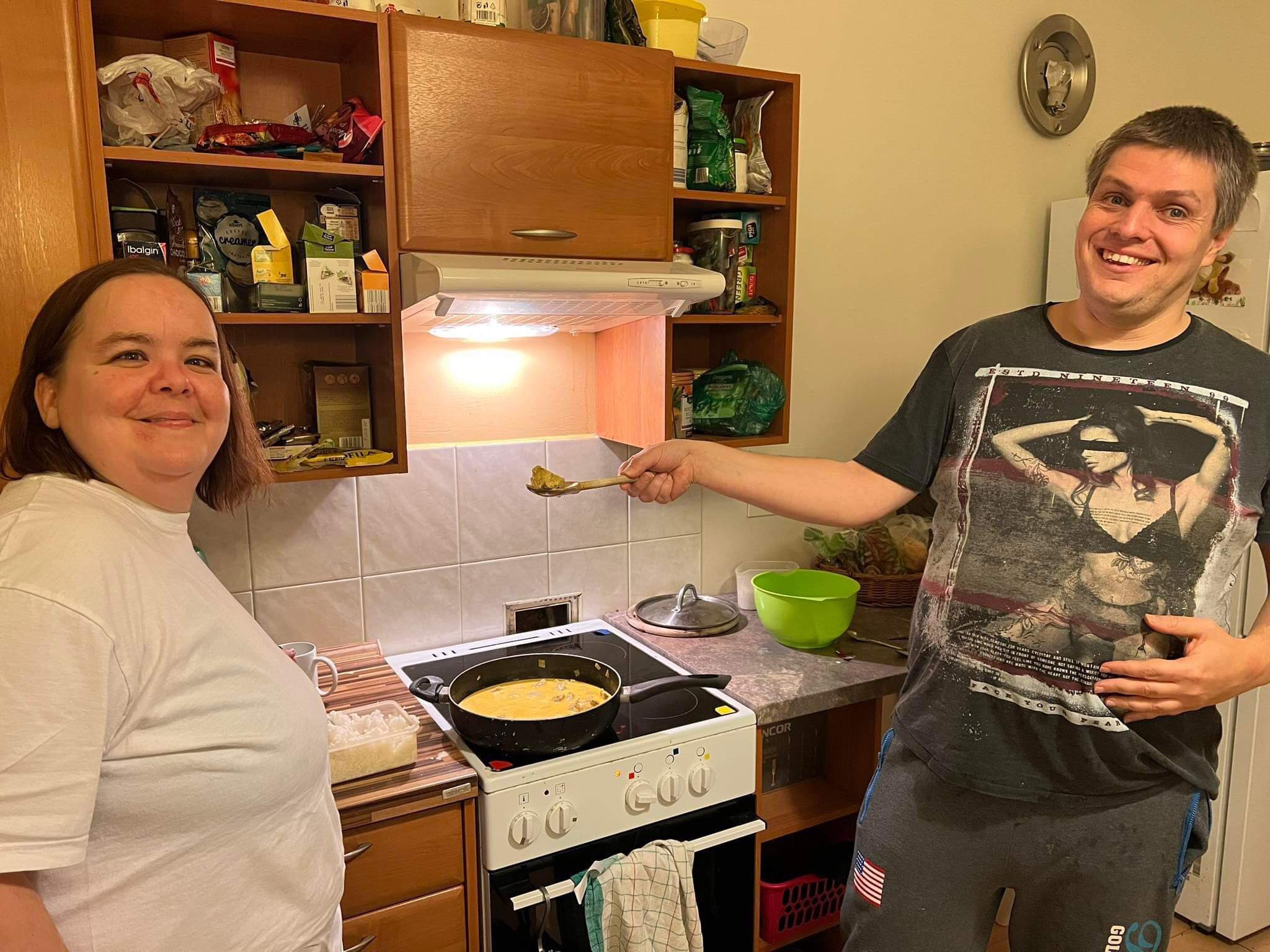 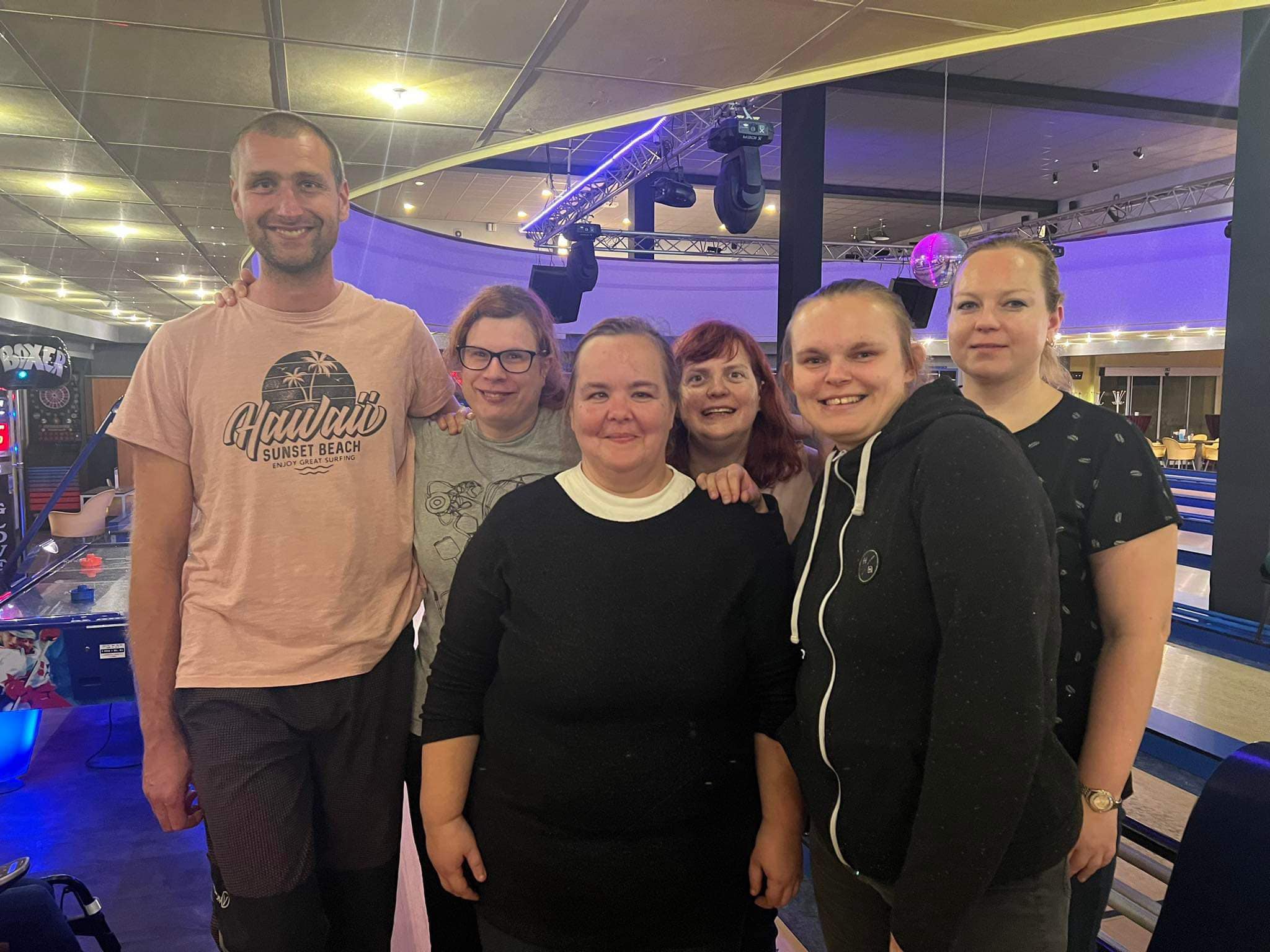